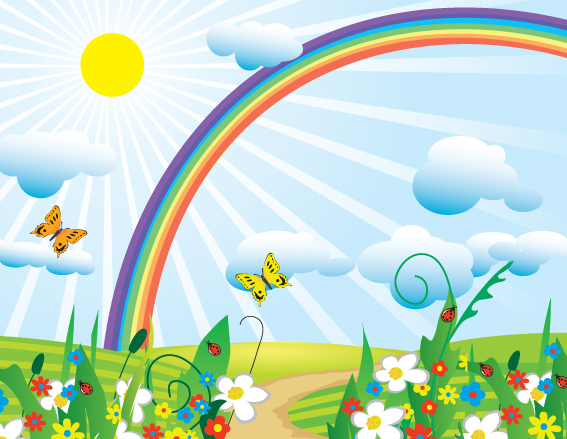 Урок по самопознанию                       «Радуга настроения» 1 класс                                Подготовила и провела:                                                        Смолькина Е.В.
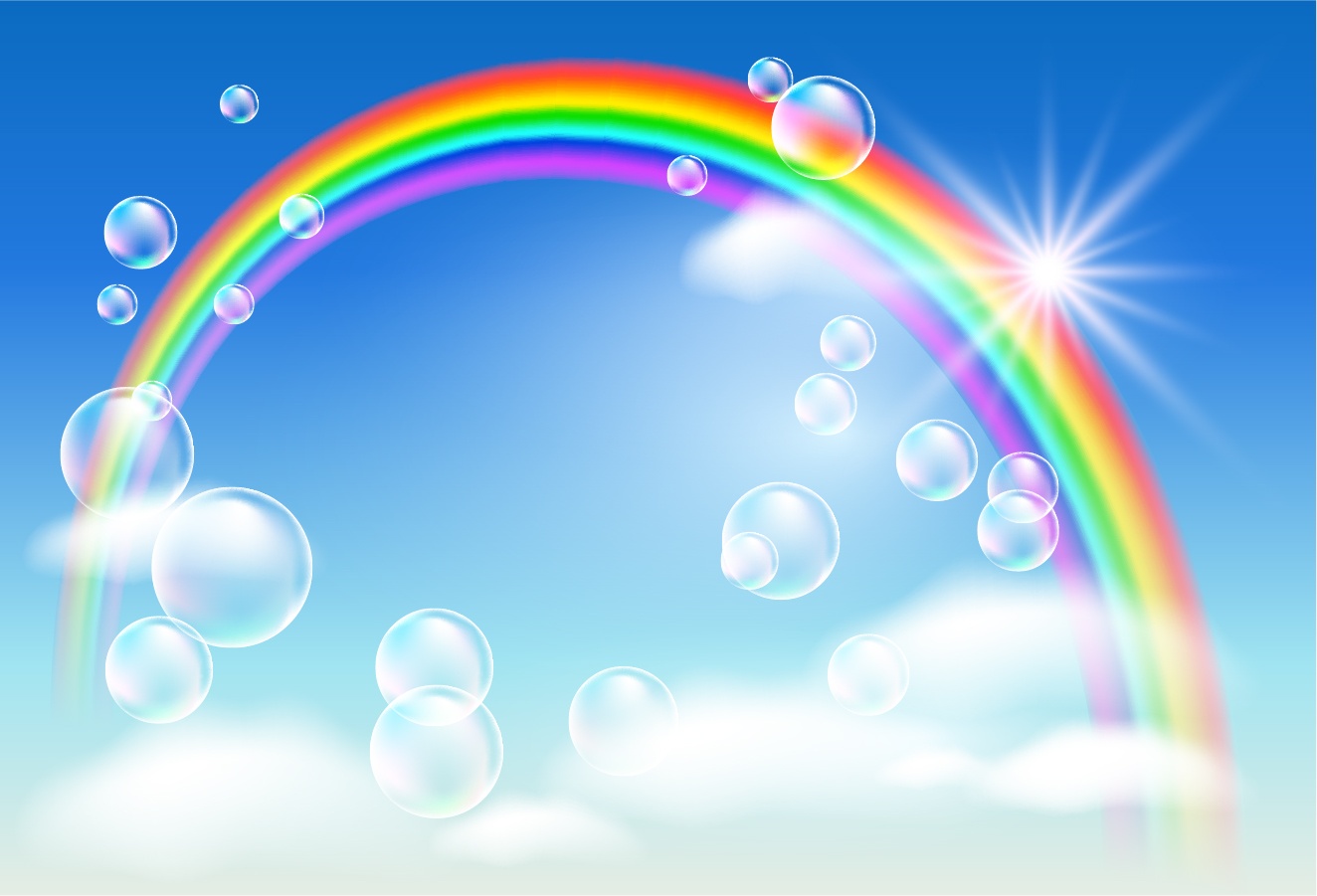 Позитивный настрой «Свет»
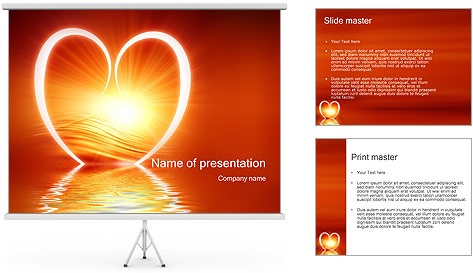 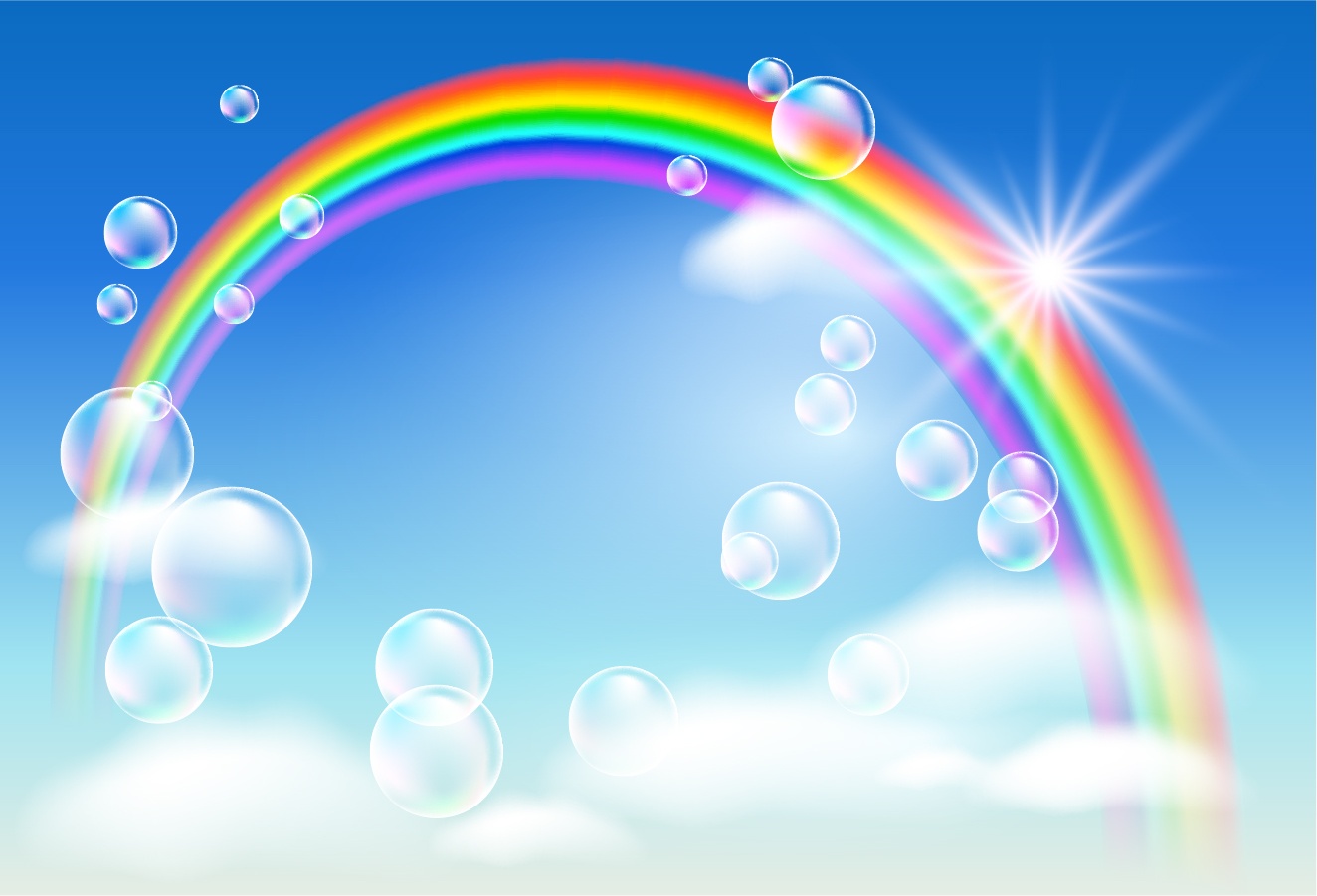 Тема урока
НАСТРОЕНИЕ
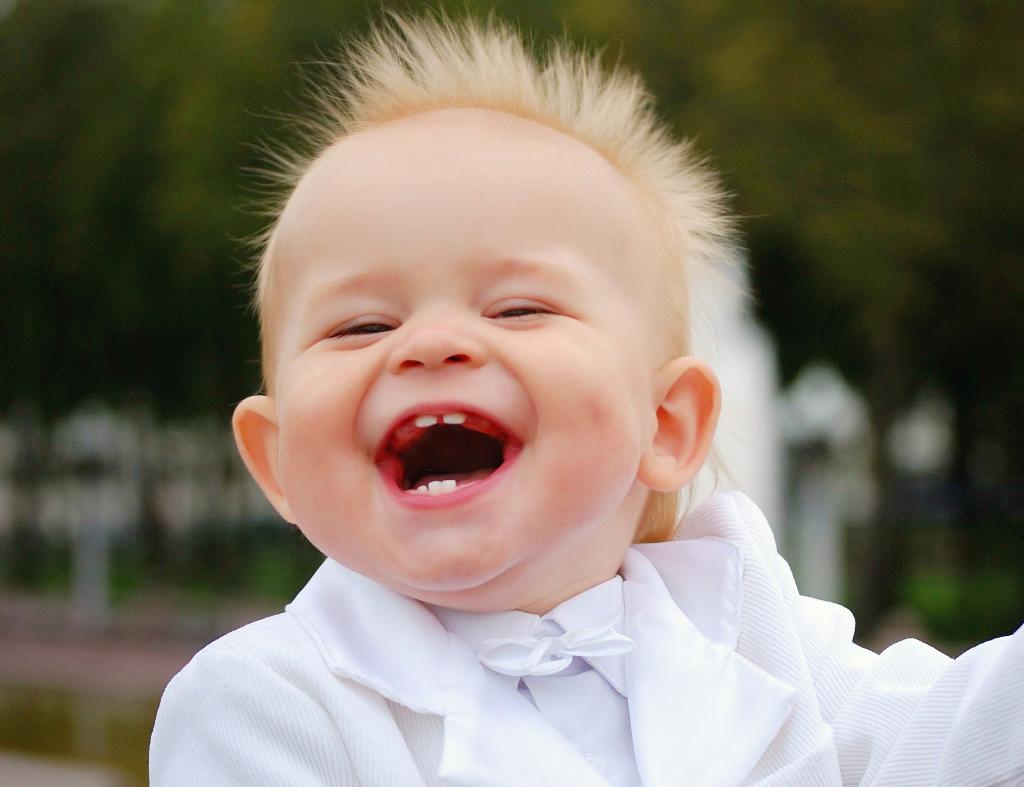 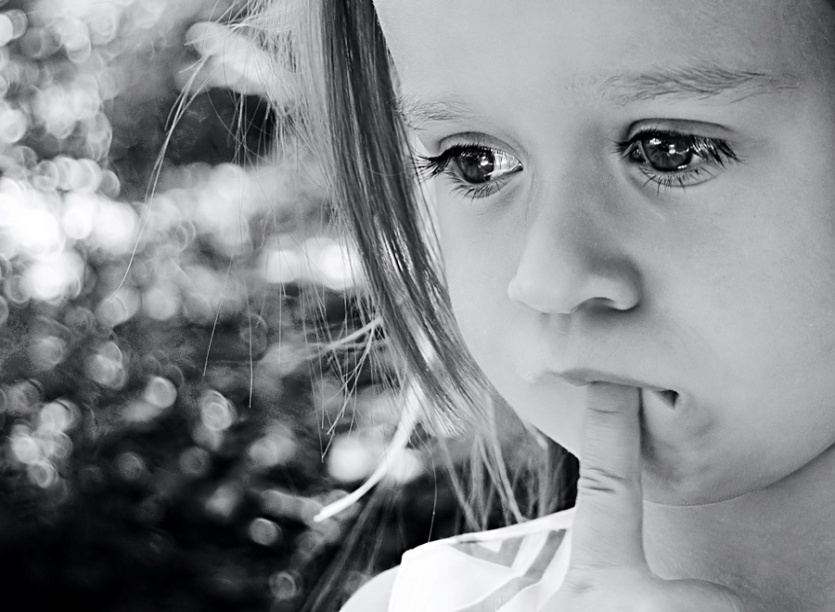 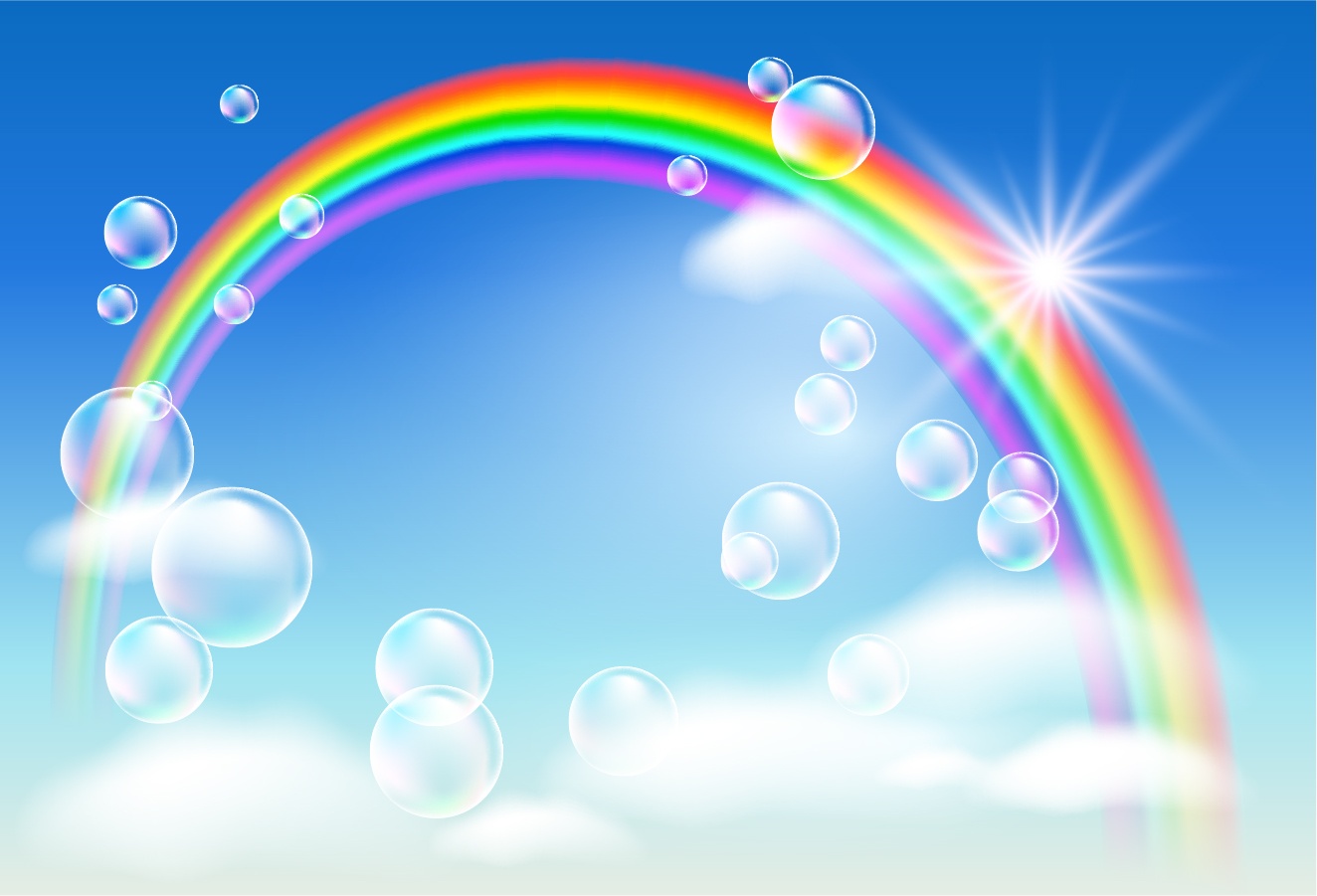 Читаем вместе
«Утренние лучи»   К.Ушинский 

Беседа
Что радует человека в жизни?
Как солнышко радует нас?
Знаете ли вы таких людей, которых можно сравнить с солнышком? Почему их хочется так назвать?
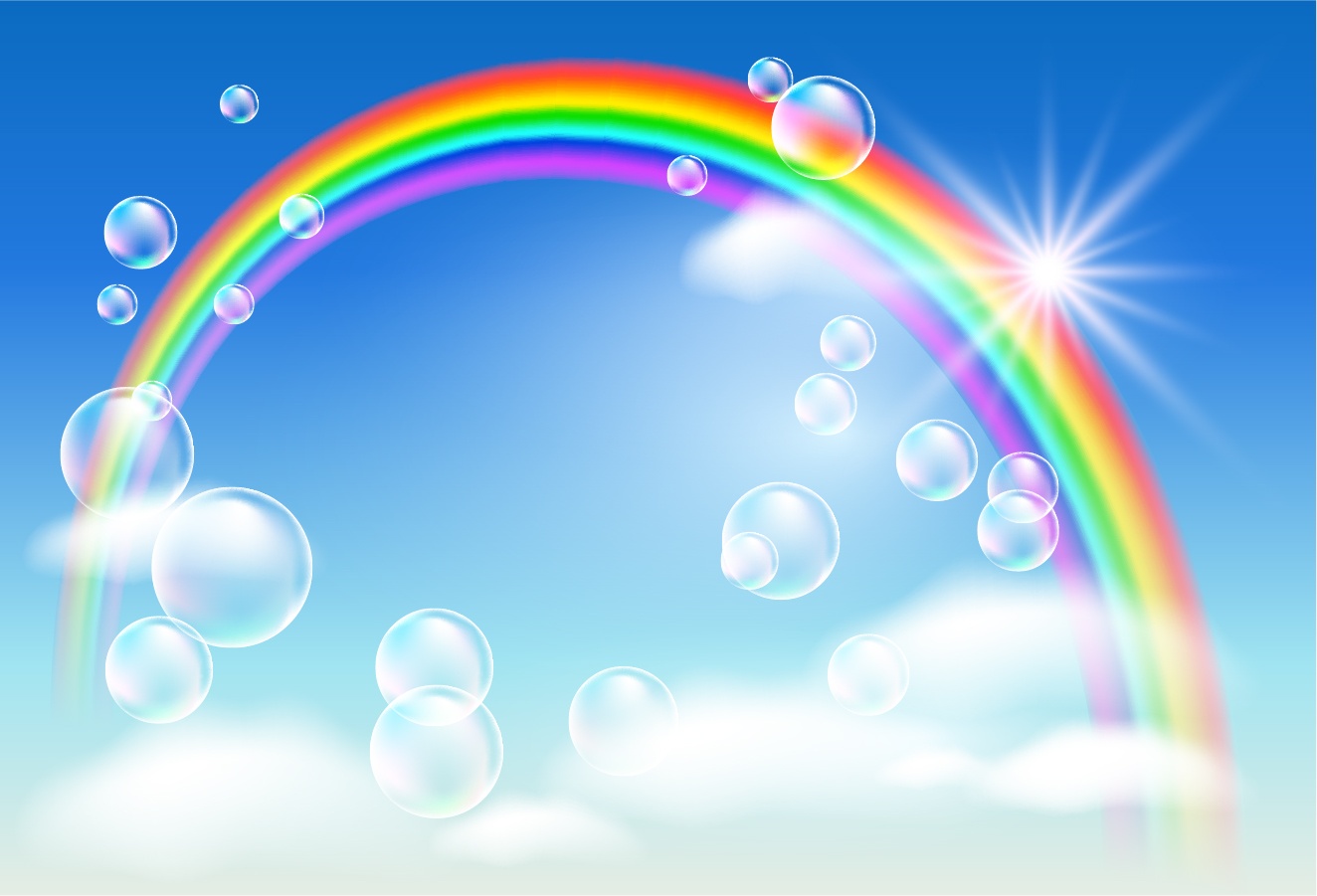 Цитата
«Лучшее украшение жизни – хорошее настроение»
                                             А.Батиевский
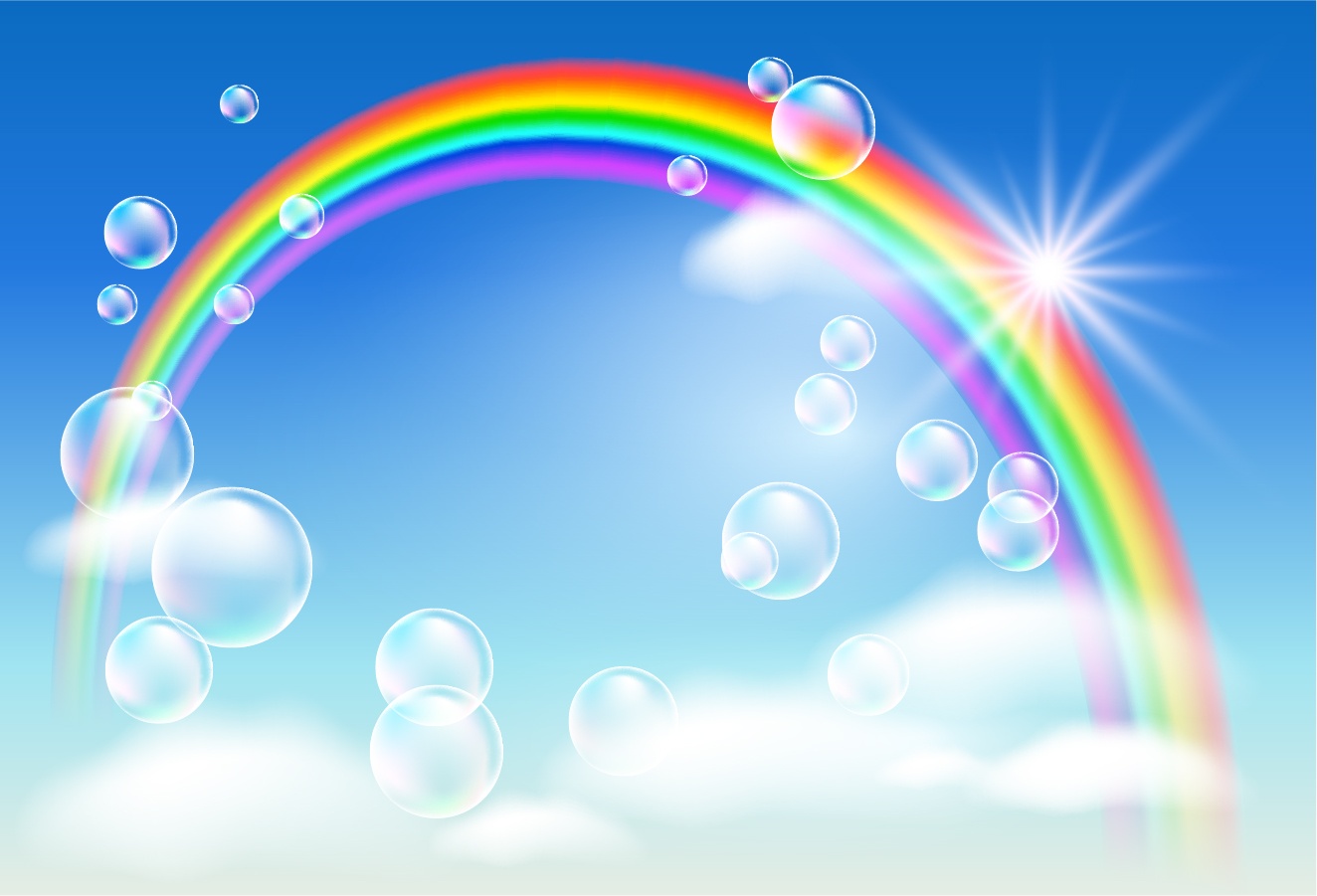 Подарок учителя
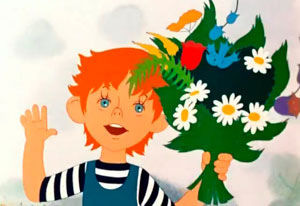 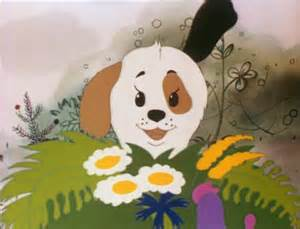 Мультфильм «Просто так»
- У кого из героев хорошее настроение? Кто выглядит жизнерадостно, а кто нет?
- Как вы думаете, почему у ослика было плохое настроение? 
- Как получилось исправить плохое настроение у героев мультфильма?
- А как они дарили друг другу букет цветов? (С любовью, с добротой, с улыбкой, от чистого сердца)
- Потерял ли мальчик вместе с букетом и свое хорошее настроение?
- Поделившись хорошим настроением, вы его не только не теряете, но и приумножаете.
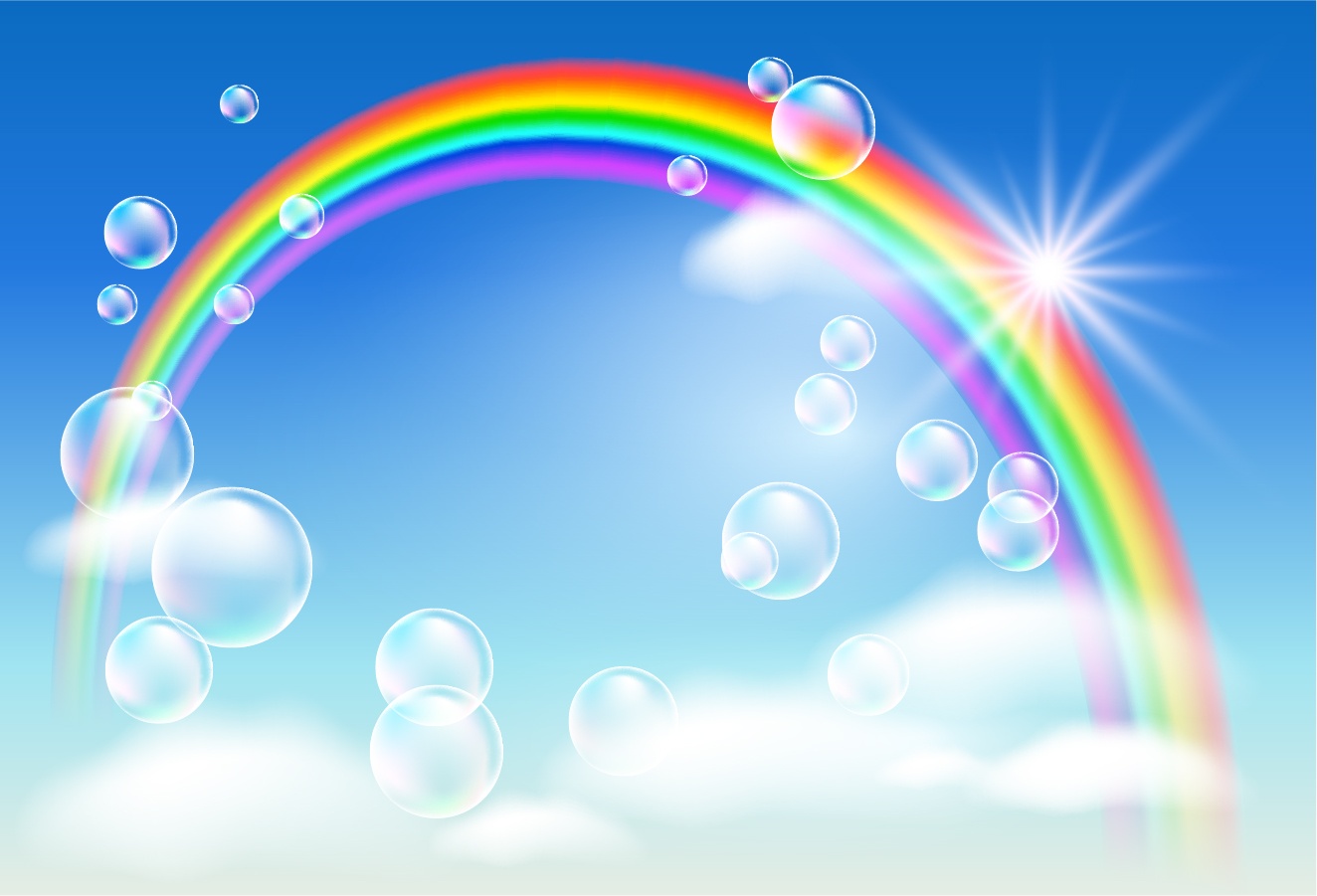 Творческая работа
Собери пословицы
«В дом, где смеются, приходит счастье»
«Кто улыбается, тот живёт, кто не улыбается, тот сохнет»
«Лучшее украшение жизни – хорошее настроение»
«Весёлое настроение- лучшее лекарство»
«Сердце веселится - лицо цветёт»
«Бояться несчастья – и счастья не будет»
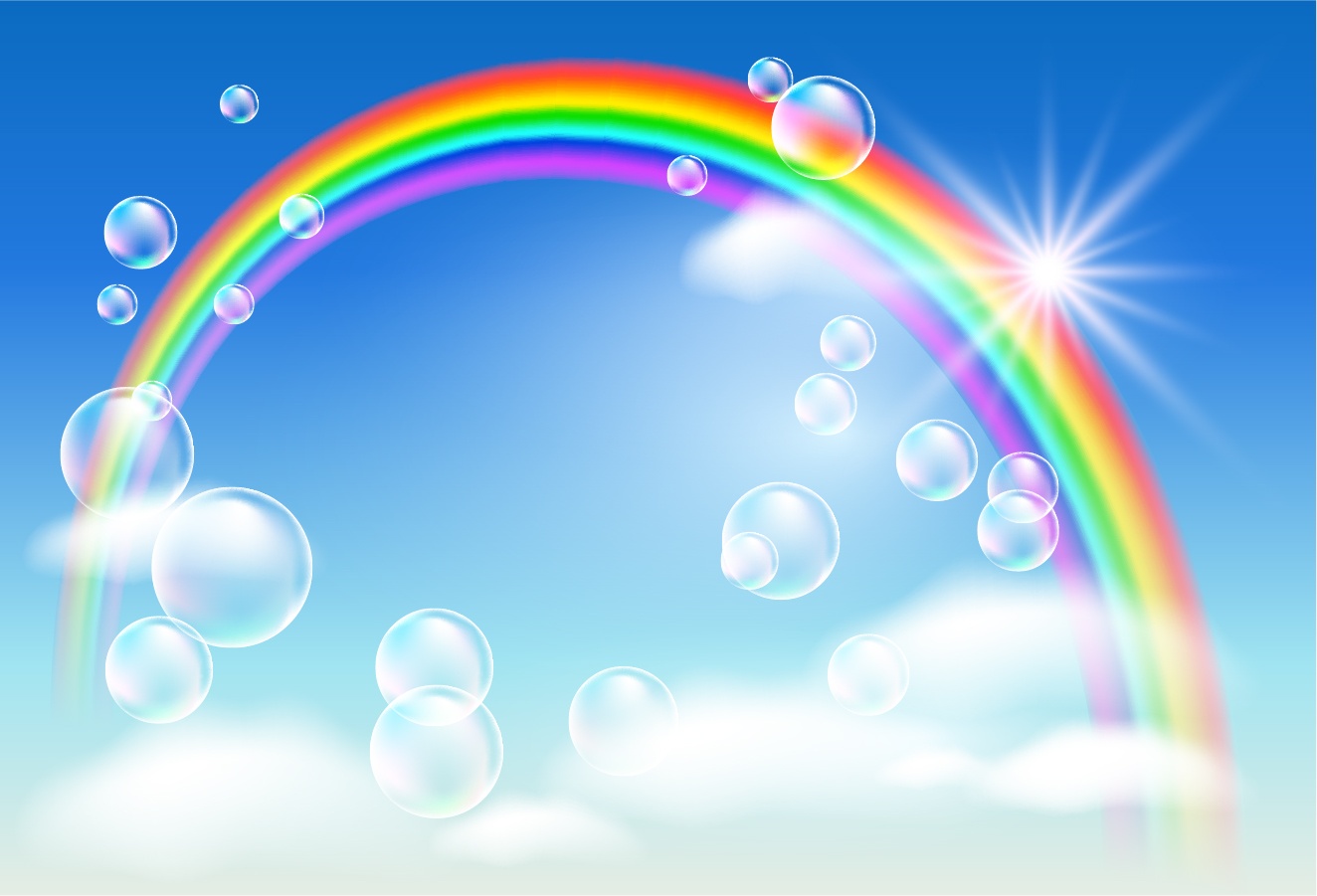 Физминутка
Я, ты, он, она-
Все мы дружная семья.
Здравствуй друг, 
который справа.
Здравствуй друг,
 который слева.
Я, ты, он, она- 
Вместе мы одна семья,
Вместе нам скучать нельзя.
Ты погладь плечо соседа –
Того, который сидит слева.
А теперь своё плечо
Поцелуй ты горячо.
Обними соседа справа,
А теперь – соседа слева.
Поцелуй соседа справа,
А теперь - соседа слева.
Вместе мы одна семья: 
Я, ты, он, она!
Вместе нам скучать нельзя!
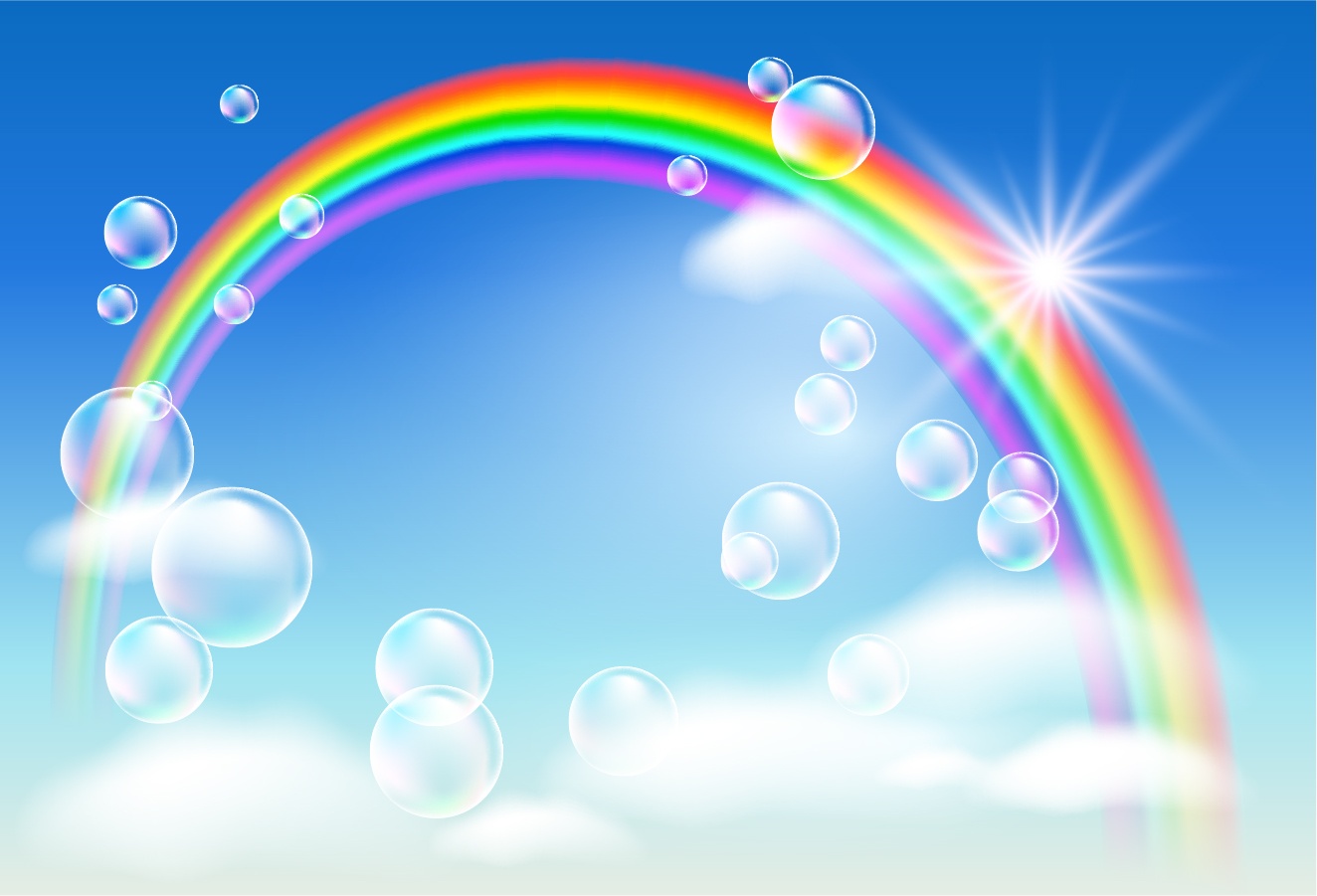 Творческая работа
2. Нарисуй себя.
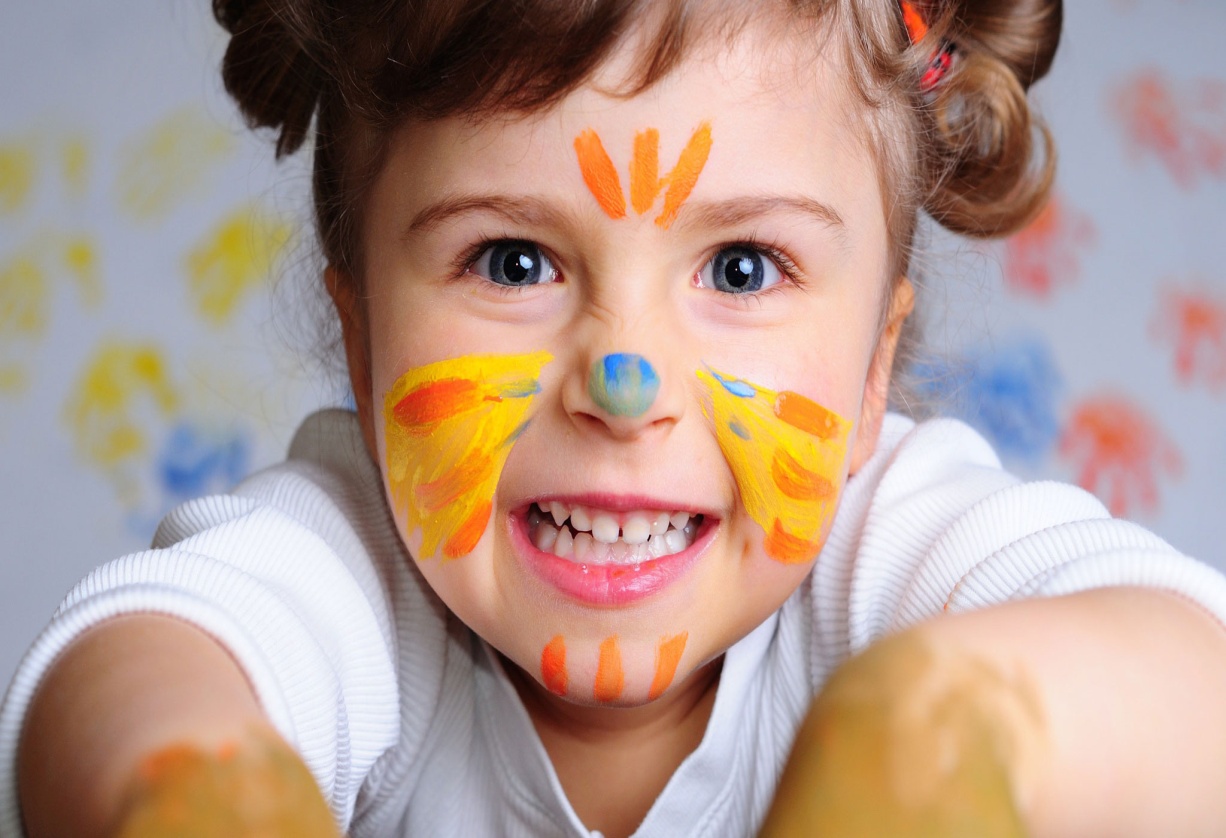 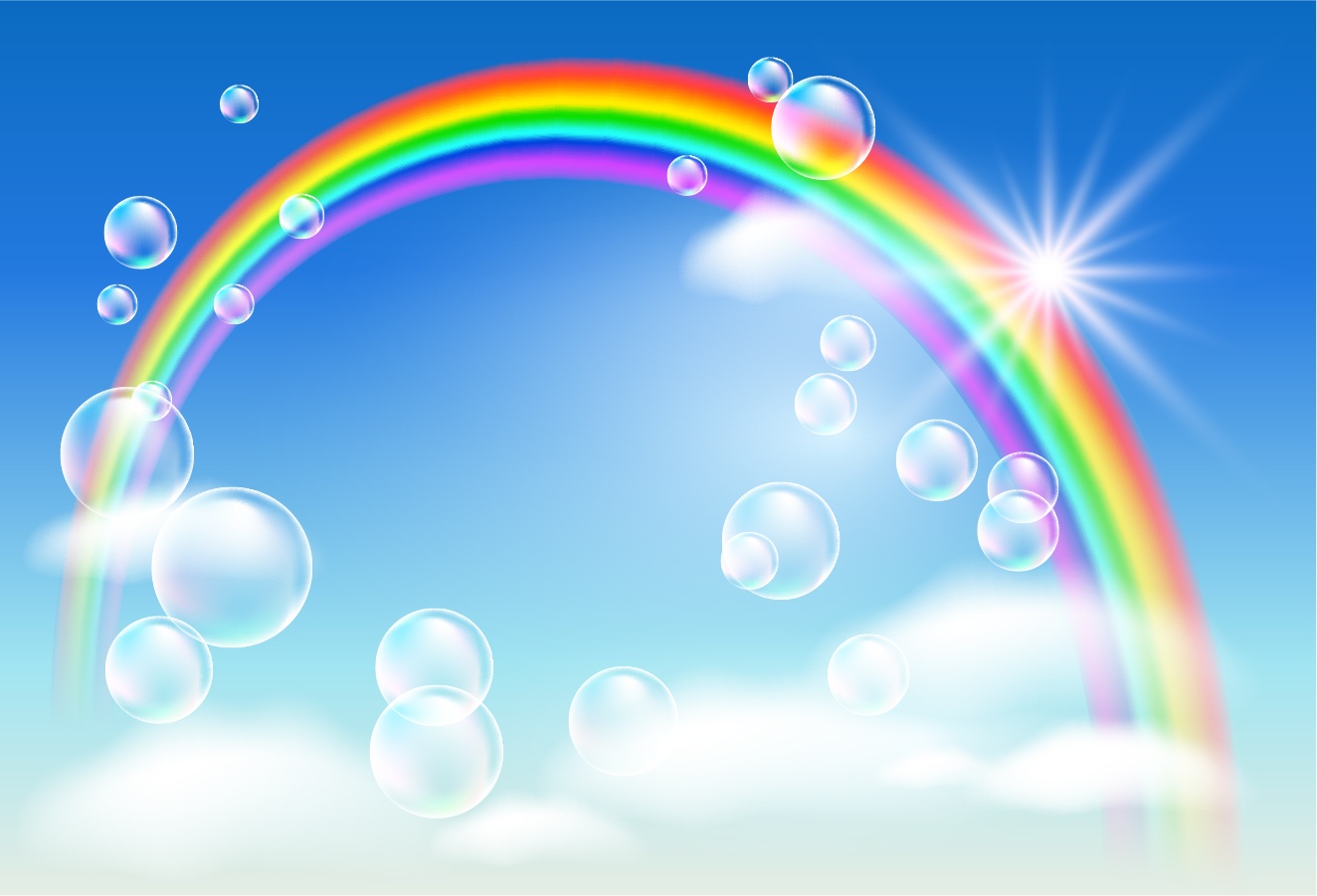 Творческая работа (группа)
3. Цветы настроения
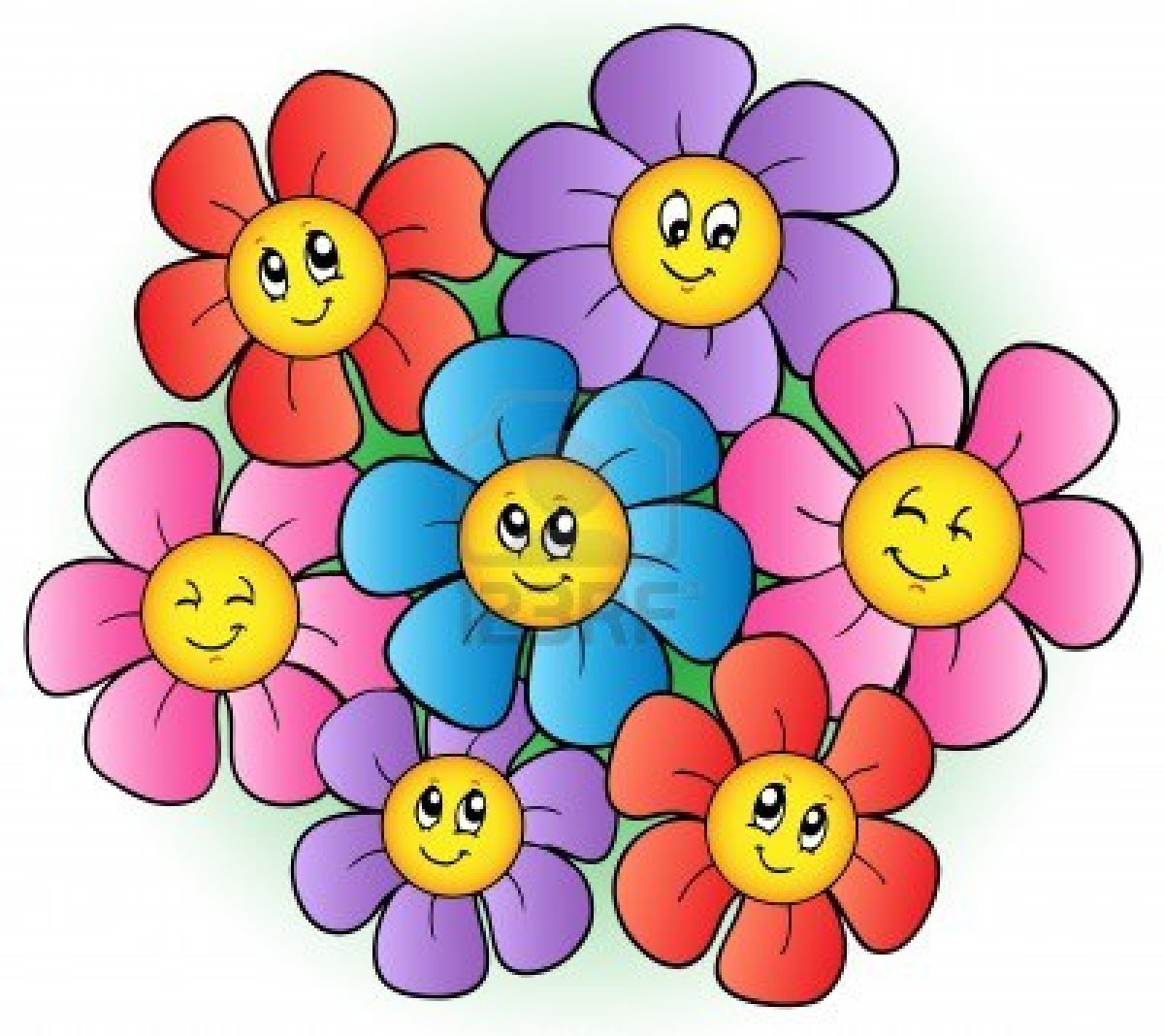 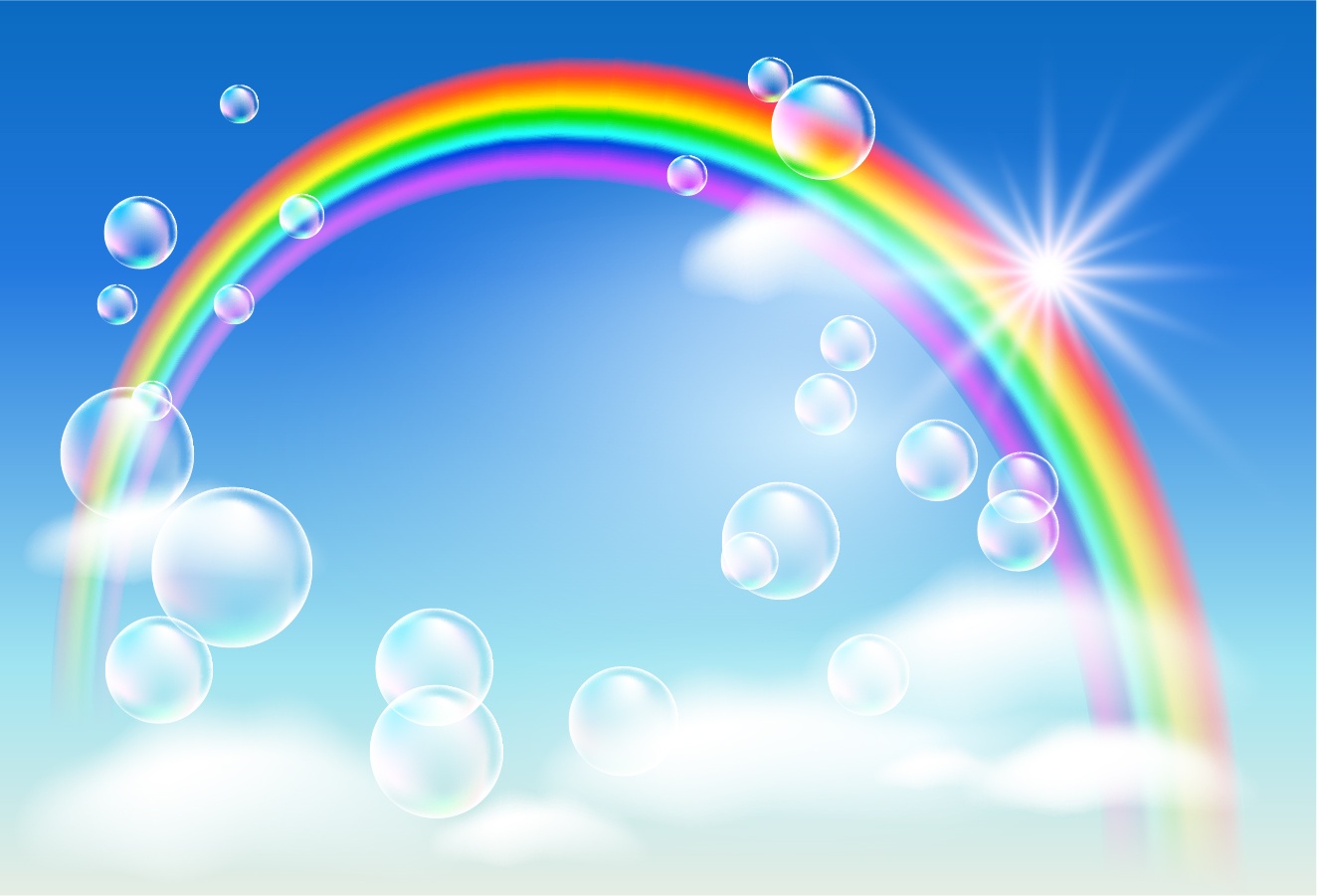 Секреты улыбки
Когда люди улыбаются они становятся красивыми.
Учёные подсчитали, что 80 % успеха в жизни зависит от умения общаться с улыбкой.
Улыбка – сама есть способ общения.
Важно уметь улыбаться, т.к. это помогает доброжелательно  относиться друг к другу, помогает приобрести друзей.
С помощью улыбки можно улучшить своё настроение и настроение окружающих.
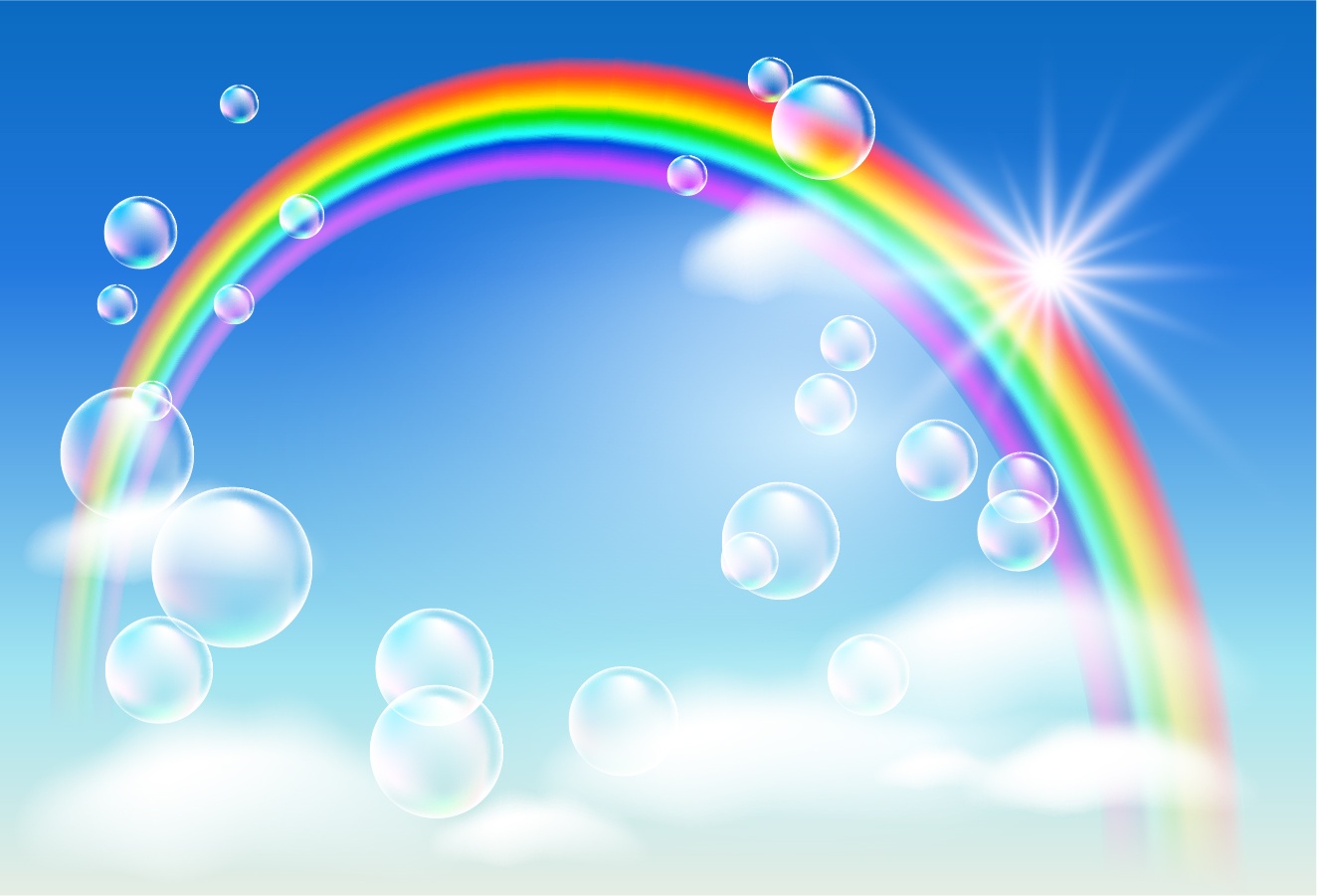 Групповое пение
«Дружба»    Л.Годзинская
Если друг не смеётся - ты включи ему солнце. 
Ты включи ему звёзды - это просто. 
Ты исправь ошибку, превращая в улыбку, 
Все грустинки и слёзы - это просто. 
Воскресенье, суббота - дружба это не работа, 
Дружба - это не работа.
Припев:
Есть друзья, а для них, 
У друзей нет выходных. 
Есть друзья, а для них, 
У друзей нет выходных.
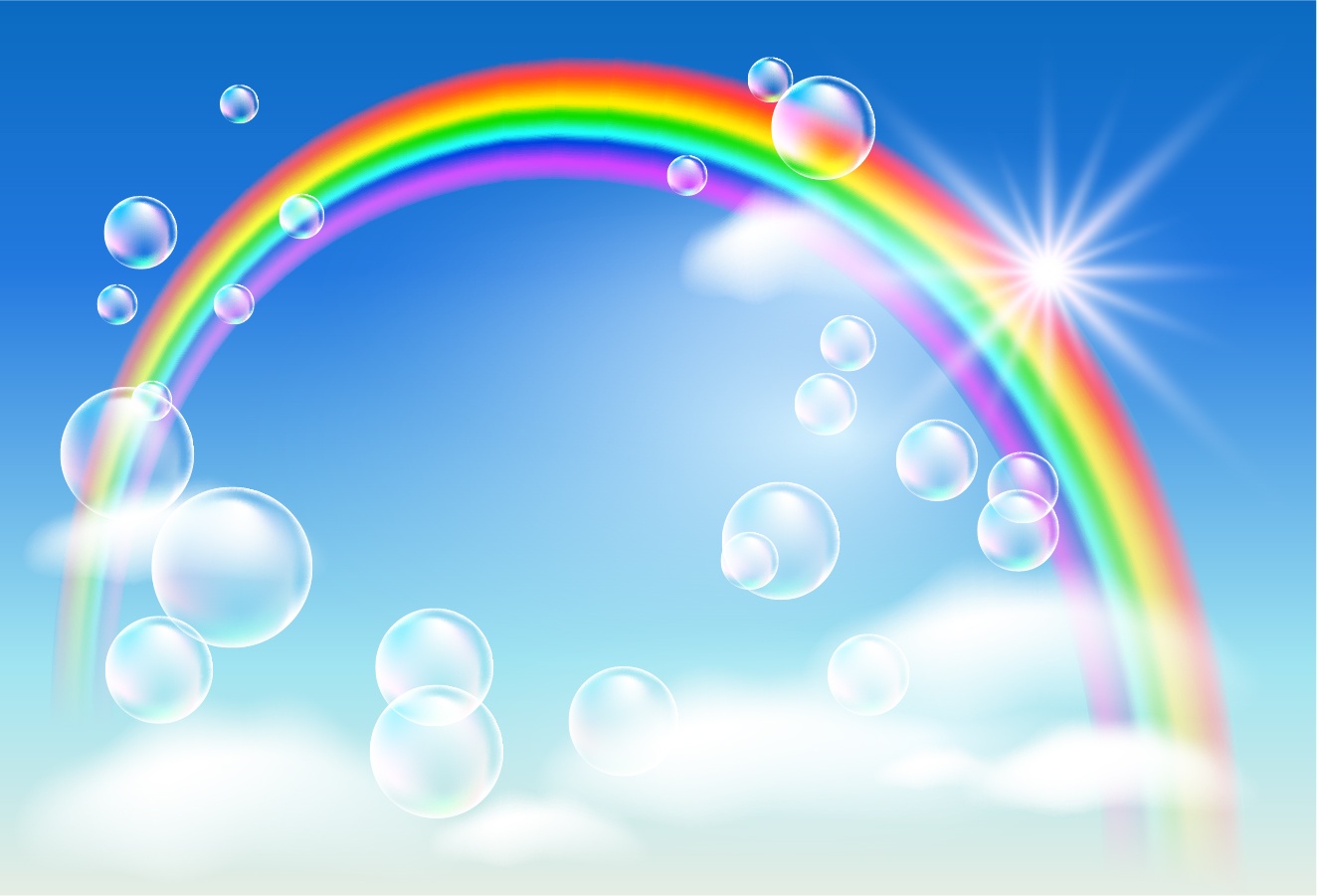 Рефлексия
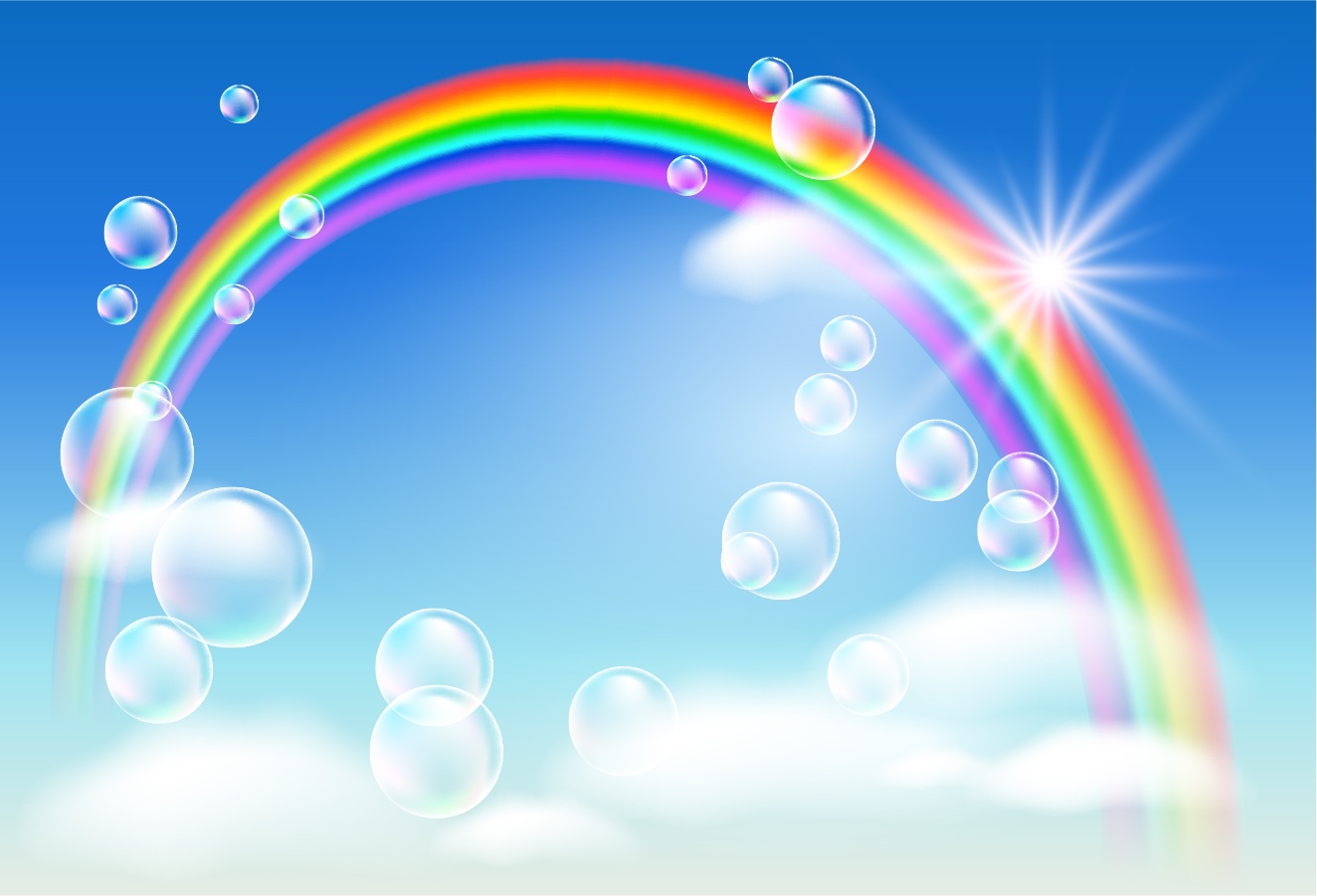 Спасибо за работу!